Kedves Gyerekek!Szeretettel küldöm Nektek ezeket a kis feladatokat!	Dóri nénicsikdorineni@gmail.com
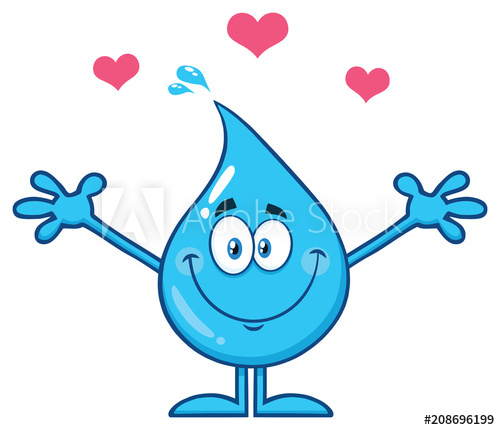 Március 22. A víz világnapja



Kattints a linkre és párosítsd a vizes szólásokat, közmondásokat a képekkel!https://learningapps.org/17718196
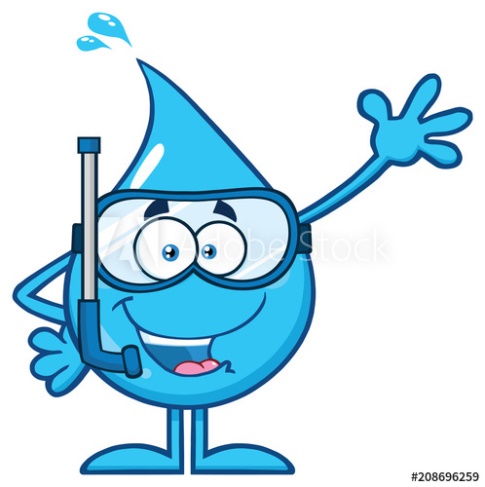 Még mindig egy kis bemelegítés!Kattints a linkre és találd meg a párokat ezen a minilük táblán!https://wordwall.net/hu/resource/10612451/sz%C3%AD-nes-nyi-lak-minil%C3%BCk
Írd át a szavakat számokkal műveletekké!Melyik színű művelet ér 20-at?
Tizenegy meg kilenc meg hét
Kilencvenből hetven
Négyszer öt
Hatból három, meg tizenhét
Negyvenkettőből huszonkettő
Kétszer tíz
Negyvenhatból huszonöt
Egy kis szorzás!

Kattints a linkre!
Melyik szám hiányzik a szorzatból?

https://toytheater.com/missing-multiplier/
Ki melyik számra gondolt?Írd le a neveket és a megoldásokat!
Melyik számra gondolt Berci?
Vedd a 17 kisebbik egyes számszomszédját!.......
Adj hozzá négyet!.........
Adj hozzá harmincat!..........
Adj hozzá ötvenet!.........
A szám:……….
Melyik számra gondolt Timi?
Szorozd meg a hármat kettővel!.........
Adj hozzá hatot!...........
Vegyél el belőle négyet!..........
Szorozd meg nyolccal!.........
Adj hozzá százat!..........
Szorozd meg öttel!..........
A szám:……..
Melyik számra gondolt Marcsi?
Oszd el a tízet kettővel!......
Szorozd meg hattal!......
Vegyél el belőle kilencet!.......
Oszd el hárommal!........
Vegyél el belőle hetet………..
A szám:………
Végül egy kis játék!
Kattints a linkre!
https://toytheater.com/mission-multiply/

Gyakorold a szorzásokat! 
Menj a nyilakkal a meteor alá és kattints az eredményre, hogy eltaláld!
Figyelj! Gyorsnak kell lenned!
Próbálgasd, bele fogsz jönni!
 
Remélem, hamarosan      találkozunk!
 

Szervusztok!





A képek forrása: www.freepik.com